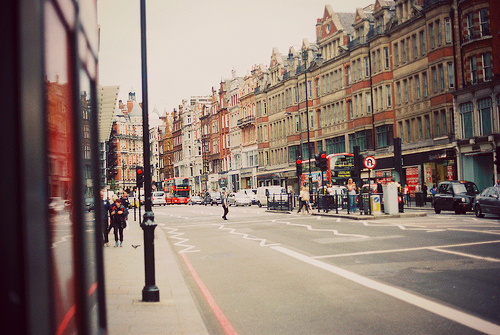 Creative
IT
Zone
Welcome Developers
Shahriar Hussain
Web Developer 
Robo Tech Valley Ltd.
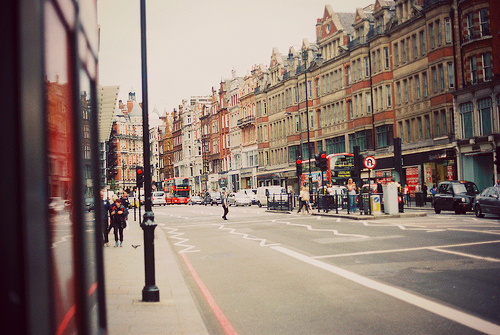 What is web Design & 
Development ?
?
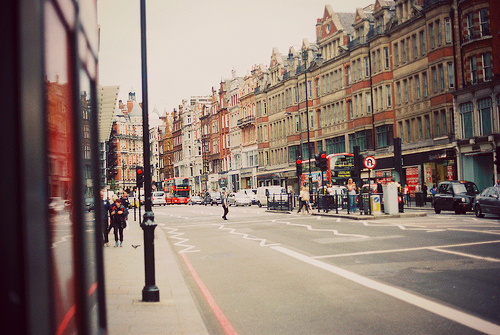 Web Design
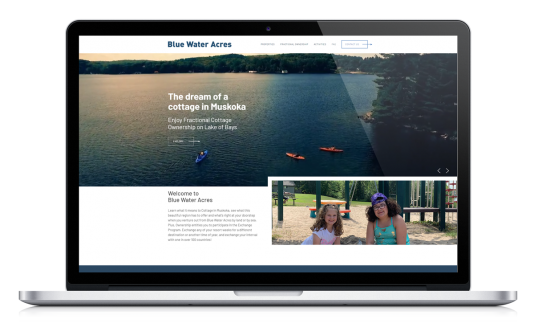 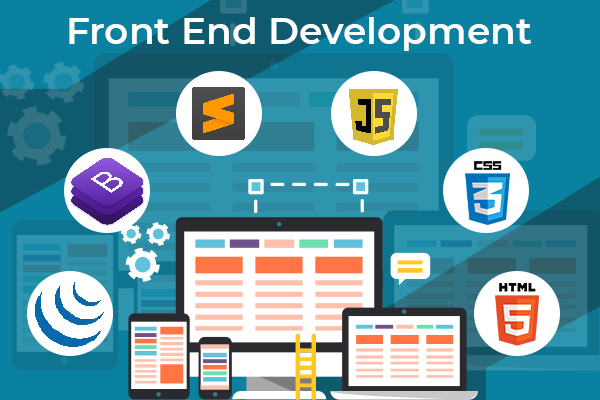 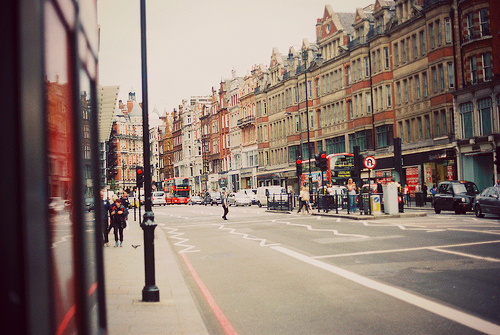 Web Development
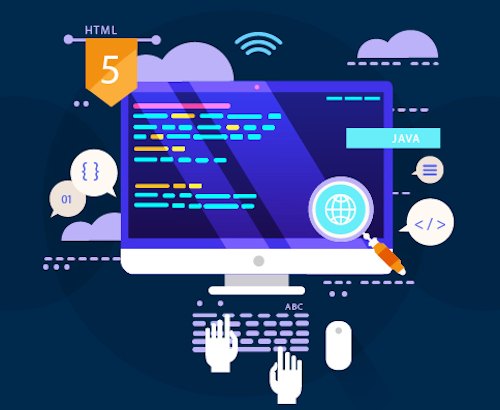 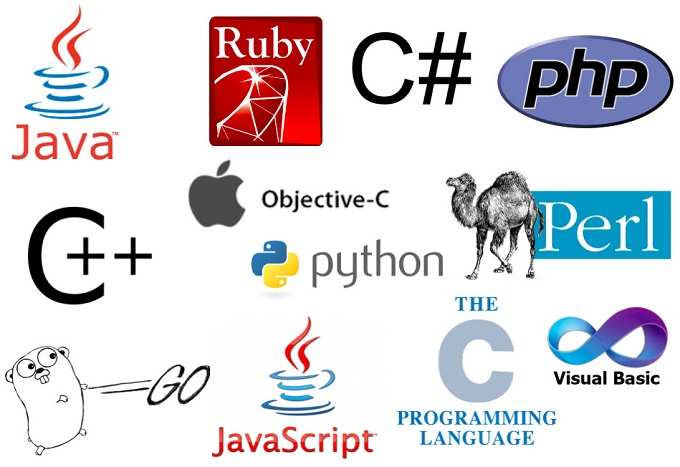 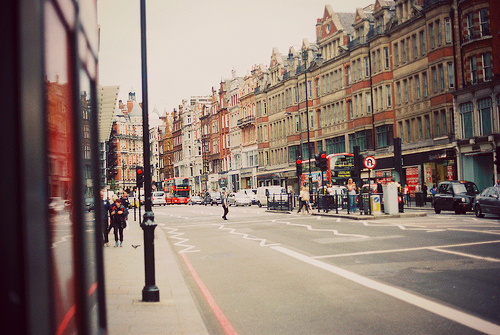 Fronend VS Backend?
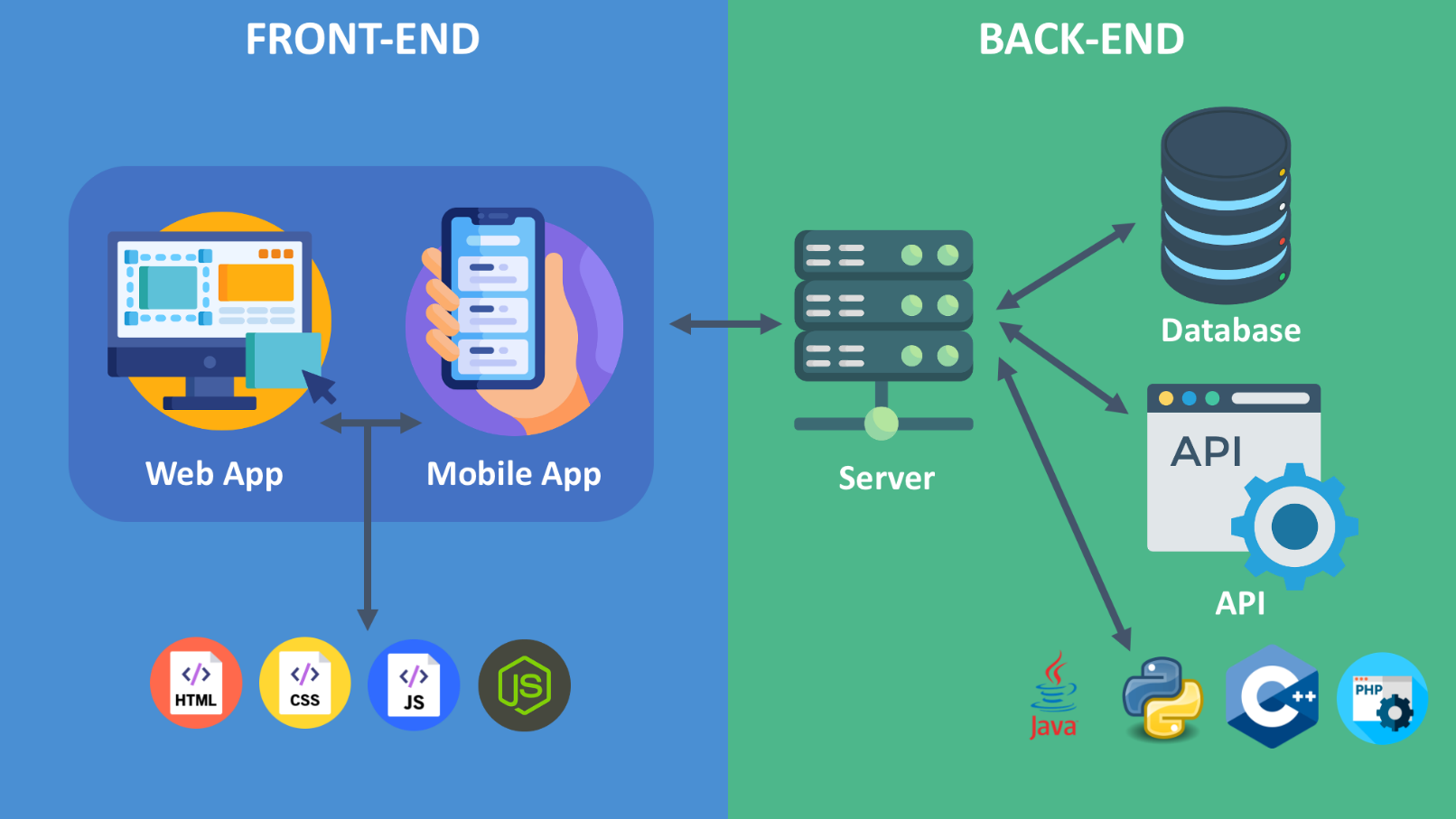 ?
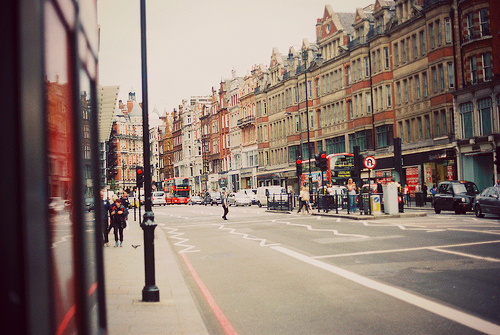 ?
How website works?
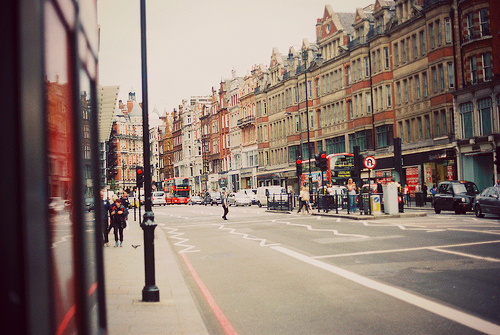 1
How website work?
Frontend
Backend
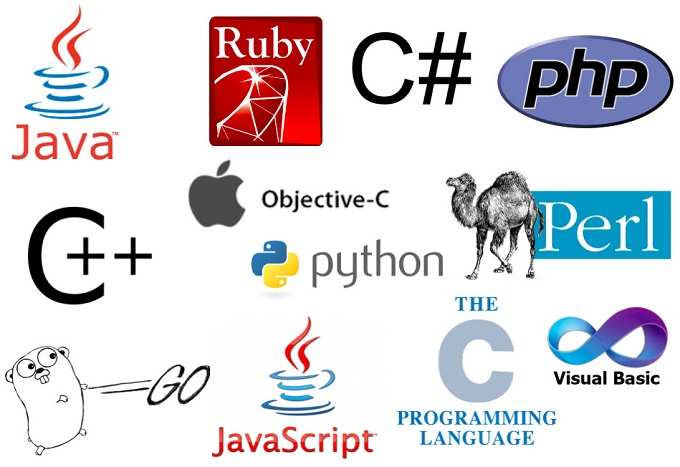 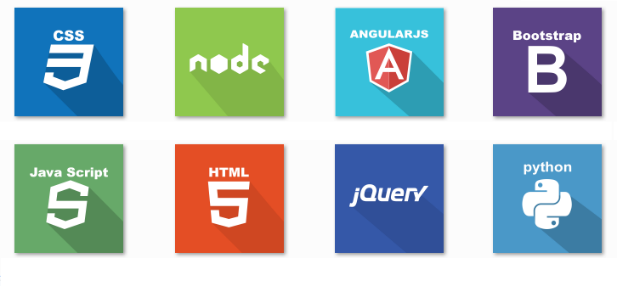 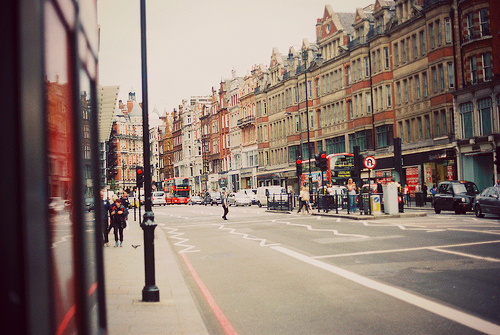 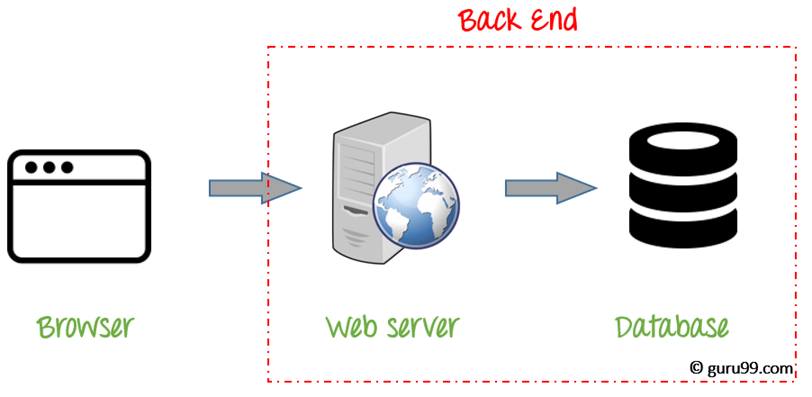 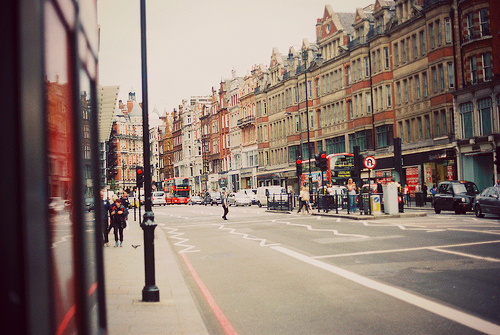 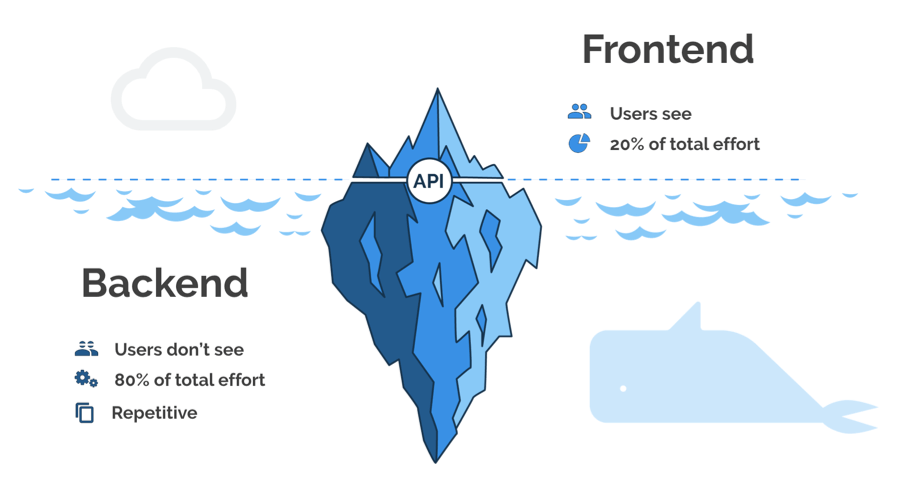 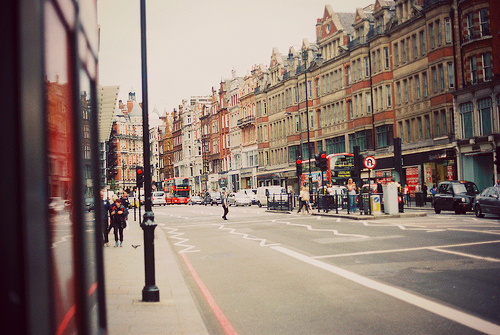 CONTENTS
1
2
3
4
HTML Intro
Advance CSS
Advance JS
PHP with OOP
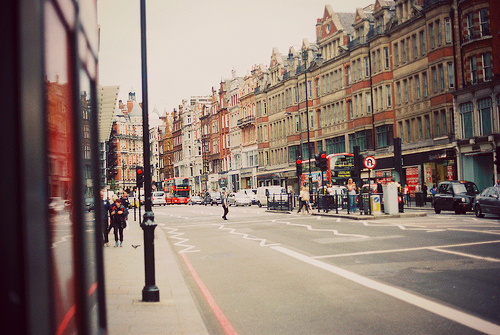 1
Roadmap
Development
Before the end we will learn a programming language PHP with its’ OOP.
Our
Learning Javascript
Roadmap
Javascript help us to build a website interactive and charming.
Start with HTML
We will start html and style for css. Then Finish our designing part with JS.
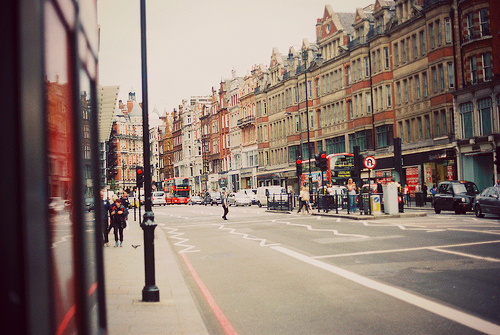 1
Job Opportunities
Instructor, Programmer, Bug Fixer any many more.
Web Designing or Development job: a developer can earn money by doing this for first option.
Remote Developer for foreign company: here is a huge opportunity to be a remote developer
Freelance Developer: you can invest your skills any of a freelancing marketplace and earn.
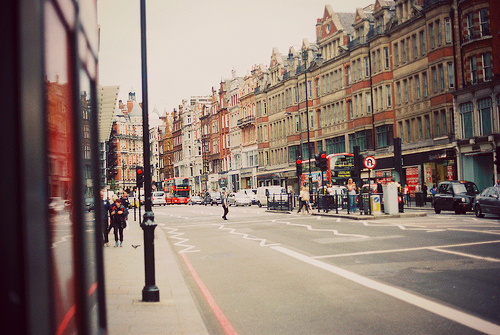 ?
Job Opportunities in Bangladesh for Developer.
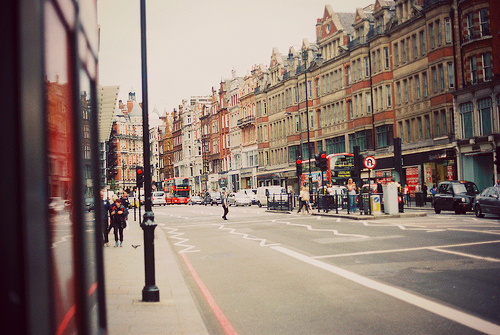 2
Job Opportunity in BD
Part time job in BD company
Start your own institution and join any institution as a instructor etc
Working for any institution like Creative zone it.
Fulltime Job in Bangladeshi Company.
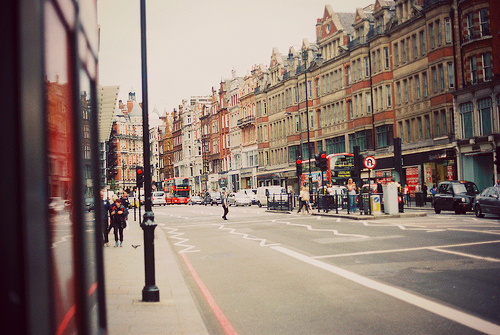 2
Market place for developer
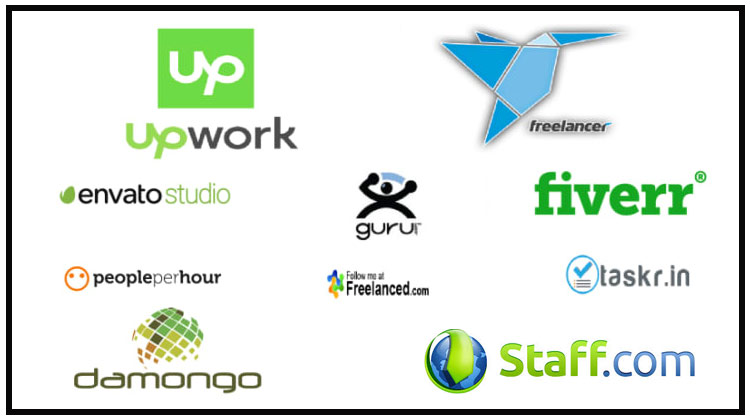 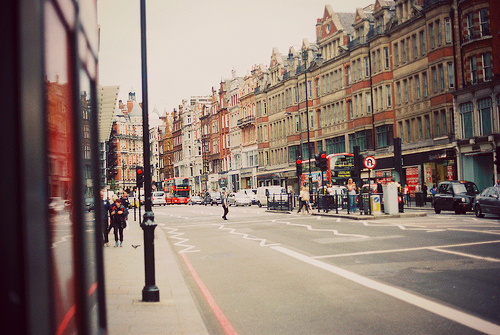 2
Web Developer salary in BD
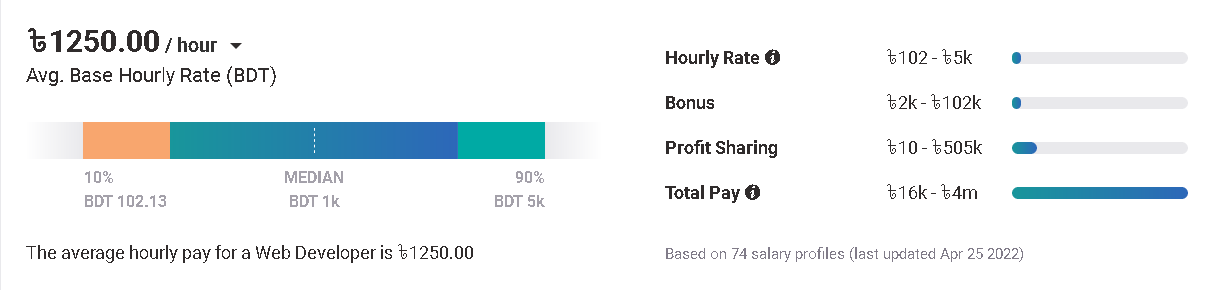 Source: https://www.payscale.com/research/BD/Job=Web_Developer/Salary
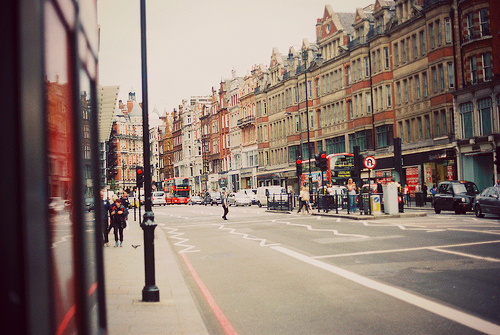 2
Web Developer salary in BD
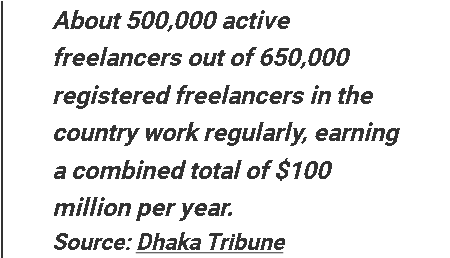 Source: https://dcastalia.com/blog/the-current-state-of-software-development-in-bangladesh/
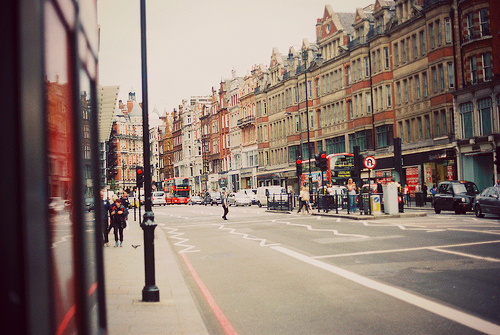 Zone
Creative
IT
THANK YOU